NRECA Employee Benefits Update
FECA Human Resource Conference
Agenda
RS Plan Valuation and Billing Rates
Cooperative and Small Employer Charity (CSEC) Pension Flexibility Act
Retiree Insurance Solutions
National Network Strategy Recap and Results
2014 Annual Enrollment Calendar
Medical Plan Changes & Other Enhancements for 2015
Flexible Spending Accounts (FSA)
Health Reimbursement Arrangements (HRA)
Debit Cards
COBRA
Pharmacy Plan Changes for 2016
Learning Lab Discussion
RS Plan Prepayment Program
Nearly $1.8 Billion in prepayment contributions
75% of co-ops participated
Market Value of Assets up from $5.1 billion as of 12/31/2012 to  $7.7 billion as of 12/31/2013
Over $13 Million in PBGC premium savings realized for 2013 and $16 Million for 2014
Funded ratios increased significantly
Co-ops banding together to make the prepayment program work was a key argument in obtaining pension funding legislation
Non-prepaying co-ops can still participate in 2014
3
RS Plan Valuation Results
There will be no change in base billing rates for 2015, but an individual co-op may have a change in its rate if the co-op’s average age changes

Funded ratio using valuation assumptions without accrued contributions:

		            		1/1/2013	1/1/2014
	Funded Ratio – MVA*         70%	        	   105%
	Funded Ratio – AVA*	     69%		     98%	


   * MVA = Market Value of Assets and AVA = Actuarial Value of Assets
Pre – CSEC RS Plan Funding
Current Plan Funding Rules – until 2017
Long term assumptions are used
Smoothing of asset and liability changes reduces volatility in contribution rates
Asset returns above or below the assumed rate of 8.0% are phased in over 5 years
Liability changes are spread over the expected future working lifetime – about 14 years
Deficit Reduction Contribution (DRC) may apply
Uses current interest rates and short funding periods
Can cause severe contribution increases
PPA Funding Rules
Short term approach with limited smoothing and current market values and assumptions – asset declines compound the problem
Significant volatility in contribution rates from year to year
When interest rates are low, contributions can be very high
5
[Speaker Notes: Cooper]
What does CSEC do and not do?
Makes RS Plan’s PPA exemption PERMANENT
Permanently applies the pre-PPA rules to us WITHOUT THE DRC
Possibility of benefit restrictions under PPA are eliminated
Reduces cost pressures by controlling volatility in billing rates
Does not lower RS Plan billing rates but helps prevent huge spike in rates from a DRC or PPA
Still subject to accelerated funding, but under more reasonable methods and assumptions
Proper long-term funding will continue with less likelihood of huge spikes
6
NRECA Retiree Insurance SolutionsChoice, Better Value & One-on-one Support
7
[Speaker Notes: Note: Insert the date of your meeting.]
A Beneficial Change
NRECA is taking a new approach to retiree medical coverage:
Better address needs of retirees age 65 and older
Provide access to more plan options
Provide coverage at a better value
Offer one-on-one support from licensed Medicare benefit advisors
8
[Speaker Notes: We believe this change is good for retirees, good for co-ops and good for the plan. NRECA has found that it’s current plans no longer meet the needs of retirees 65 and older. They are often too limited in coverage and too expensive. Retirees also have asked for more common, and popular, plan options like Medicare supplement plans, which NRECA can’t offer under it’s group benefits structure. This solution offers you something better.]
What’s Changing
NRECA post-65 plans end December 31, 2014:
Medical and prescription drug coverage
Dental and vision coverage
9
[Speaker Notes: All NRECA retiree medical prescription drug plans for retirees and spouses 65 and older are ending on December 31, 2014.
Retirees and spouses 65 and older also will no longer be eligible to participate in NRECA dental and vision plans as of December 31, 2014.

Note: This may be a good time to show the NRECA Retiree Insurance Solutions Management video at this point or somewhere during the next few slides.]
Applies To
Retirees and spouses over age 65
Surviving spouses over age 65
Medicare disabled participants
Contact your benefits administrator
10
[Speaker Notes: Group coverage will end for the following participants on 12/31/2014, and you will be eligible for new plans with One Exchange that will be effective January 1, 2015.
No one will automatically be enrolled in new coverage.  You must take action by contacting OneExchange as directed in the materials to enroll in new plans. 

Note: See the NRECA Retiree Insurance Solutions Eligibility Matrix for more on each eligibility situation and have it handy during the meeting as a reference when discussing slides 7-9. You can find it on the Employee Benefits website under Administration > My Co-op’s Insurance > Retiree Insurance Solutions.]
Doesn’t Apply To
Retirees and spouses under age 65

Employees age 65 and over
11
[Speaker Notes: Retirees under age 65 and employees age 65 and older aren’t impacted by this change.
They will remain eligible for NRECA group medical, prescription drug, dental and vision plans.

Note: Employees who are 65 and older may want to enroll in Medicare Part D plan, especially if they’re in a prescription drug plan that doesn’t provide creditable coverage, to avoid a late enrollment penalty later.]
Advantages for You
Access to high-quality, competitively priced 
Medicare  Supplement (Medigap) plans
Medicare Part D plans
Medicare Advantage plans
Dental  and vision plans
Customized support tools including:
Prescription Profiler™ estimates out-of-pocket expenses
Help Me Choose™ recommends best plan type
Plan comparison tool
12
[Speaker Notes: Here's’ the full suite of plan types offered by One Exchange again. You can expect to have lots of options from which to choose. (Availability of plans will vary by states and Zip codes.)  
The advisors have access to many industry leading support tools that will help you pick plan that are based on your lifestyle, needs and preferences. The prescription profiler, help me choose and plan comparison tools all help you and the benefit advisor find plans that fit your needs. These tools are available to you online as you evaluate your options. 

Note: Remove this slide (slide 7) if your retirees are losing dental and vision coverage only.]
Advantages for You
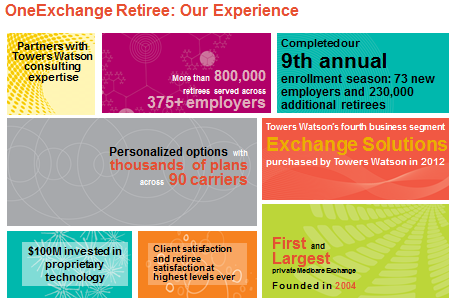 13
[Speaker Notes: Beginning with the initial enrollment period this fall, you will be able to elect new replacement plans through OneExchange, the first and largest private Medicare exchange. It’s a solution that over 375 organizations, covering over 800,000 retirees, have turned to for the past ten years to offer benefit plans to their retirees.
OneExchange has been in the private Medicare exchange field since 2004
   US-based benefit advisors who are licensed and certified in states where co-ops are located. 
Recently added IBM, Time Warner and GE
Plan choices from 90 well-known national and regional insurance carriers
Compliant with Centers for Medicare & Medicaid Services (CMS)

NRECA knew that only an organization with this amount of experience, expertise and proven success would be the right business partner to serve cooperative retirees.]
Retiree HRA
Co-op-sponsored retiree HRA
Retiree and or Dependents pay insurance carriers directly
Option for auto-reimbursement
Reimbursements begin January 1
14
[Speaker Notes: The co-op-sponsored retiree HRA is administered by CBA. They will provide the same level of service you’ve come to expect, and you can call CBA if you have an issue with your HRA.
You have the flexibility with an HRA to use the contributions toward new plans that meet your needs.
This HRA has a fast and easy auto-reimbursement feature. If you choose to elect it, you don’t have to file claims to get reimbursed for your premium payments. It all happens automatically and quickly.
The reimbursements are deposited in the account you select.

Note: You may want to add a bullet that lets retiree know whether your HRA will reimburse premiums only or reimburse all eligible 213(d) expenses. You may also want to add a slide letting retirees know what their retiree benefit reimbursement will be.

Note: Remove this slide (slide 38) if you will be providing a retiree subsidy in another way, or if you don’t provide a retiree subsidy.]
National Network Strategy
Access to United Healthcare’s national PPO network and discounts beginning 2014
CBA now using UMR claims systems
Clinical program integration through UMR, a UnitedHealthcare company, for case management, Centers of Excellence and maternity program
Enhanced offerings including Flexible Spending Accounts, Health Reimbursement Arrangements,  Debit Cards and COBRA for 2015
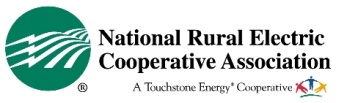 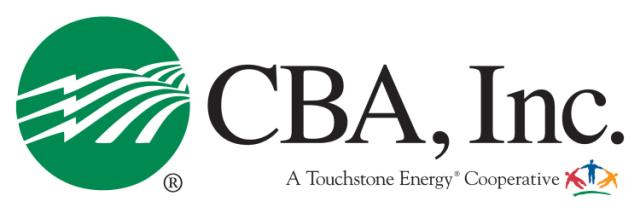 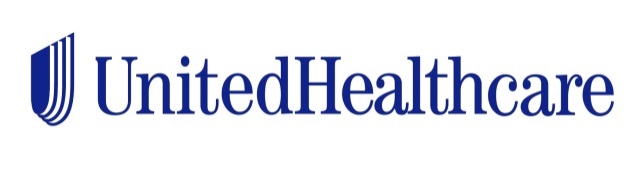 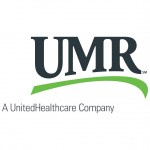 [Speaker Notes: NRECA is to CBA – as – United Healthcare is to UMR      UMR located in Wausau Wisconsin]
National Network Strategy Results
In-Network Discounts from UHC Choice Plus PPO providers are 45.3% of eligible charges. (Average PPO discounts in 2013 was 30% of charges) 
In-Network Utilization for UHC Choice Plus providers is 93% of eligible charges.  (Choice Plus in-network usage was projected to be 93% of charges)
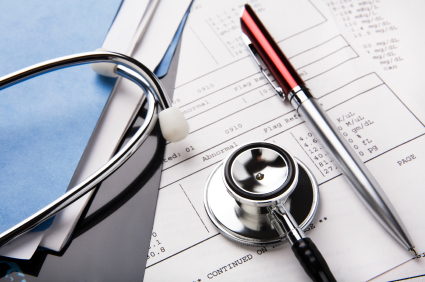 2015 Projected Rate Increases: Average 0% - 4%
ERS Co-ops (100+ Subscribers)
Non-ERS Co-ops (less than 100 Subscribers)
Note:  Rate Increase Range for Options PPO network is 4 – 8 %
.
2015 Projected Average Rate Increases – Other Coverage
Percentage increases are combined amounts for premiums and expenses

** Life, STD, LTD and BTA reflect no change to base rates. The effect of aging  and  salary changes could result in a non zero rate change.
2014 Annual Enrollment Calendar
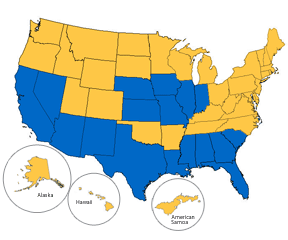 Wave 1
Wave 2
Contact the Member Contact Center (MCC) if you would like to switch waves
2015 HDHP Deductible and Contributions
20
Benefit Plan Enhancements for 2015
Post-65 Retiree Insurance Solutions offering more choices, better pricing and superior product/advisory services
Expanded FSA/HRA Capabilities
Debit Cards
COBRA Administration
Flexible Spending Accounts
October 13, 2014 implementation for 2015 plan year
Debit card option available at co-op and participant level
On-line claim submission with upload of receipts
FSA carry-over option
FSA per account per month fee will be $7.50
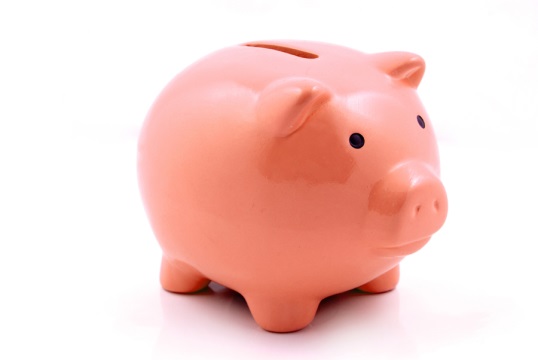 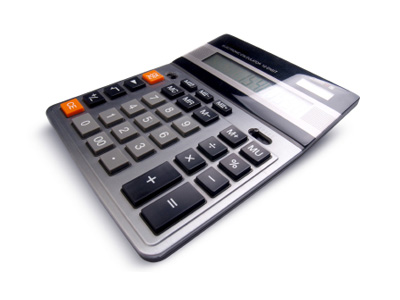 Health Reimbursement Arrangements
October 13, 2014 implementation for 2015 plan year
Debit card option available at co-op and participant level with standard HRA plan 
On-line claim submission with upload of receipts
Includes new Retiree HRA plan option*
HRA per account per month fees
Standard HRA all 213(d) expenses @ $7.50 
Retiree HRA premium only @ $4.50*
COBRA
Available with 2015 benefit plans
An option for co-ops who participate in NRECA group medical at no additional cost with UMR 
Also includes COBRA for NRECA dental and/or vision
COBRA Administrative Services Agreement required
Elected during benefit renewal period
Co-ops can also continue to administer on their own
Pharmacy Update and 2015 Changes
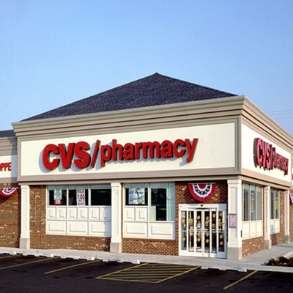 Exclusive Choice Network 2014
Preferred pharmacy providers – CVS, Walmart, Sam’s Club and mail order
$0 copays for generic prescriptions on traditional medical plans
Generic Dispensing Rate up from 79% to 81%
Affordable Care Act requires adding maximum      out-of-pocket (OOP) maximums to all plans
In place for High Deductible Health Plans
Added OOP to all pharmacy plans for 2014; 
Fully integrated for all medical plans in 2015
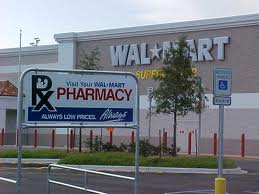 Pharmacy Design Changes for 2016
Streamlining of Traditional Pharmacy Options
Two choices will be available:  2-tier and 3-tier
Preventive Drug List for High Deductible Health Plans
Applied across-the-board upon renewal
Co-ops may opt out 
Specialty Drugs
Medical Carve-out
Site of Care Alignment
Consistent Prior Authorization
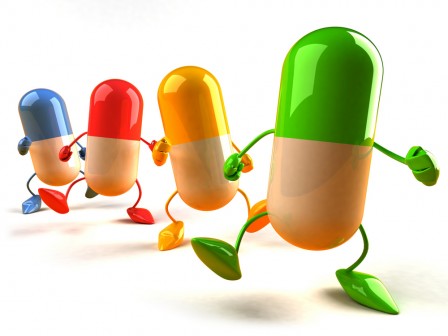